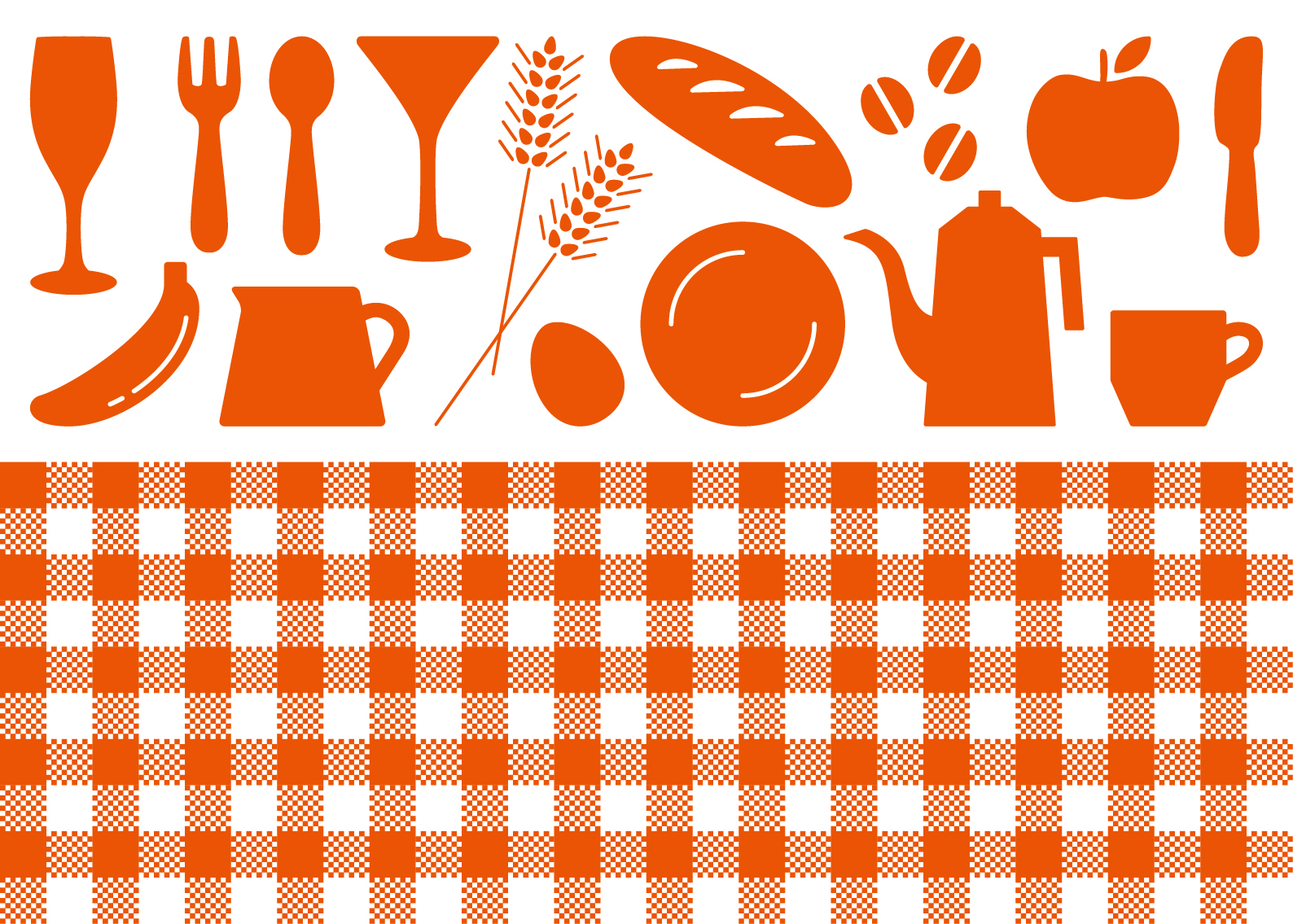 青空マルシェ
　～出店者の皆さまが大切に育てた野菜や
　　カブトムシ・ハンドメイド作品をお届けします～
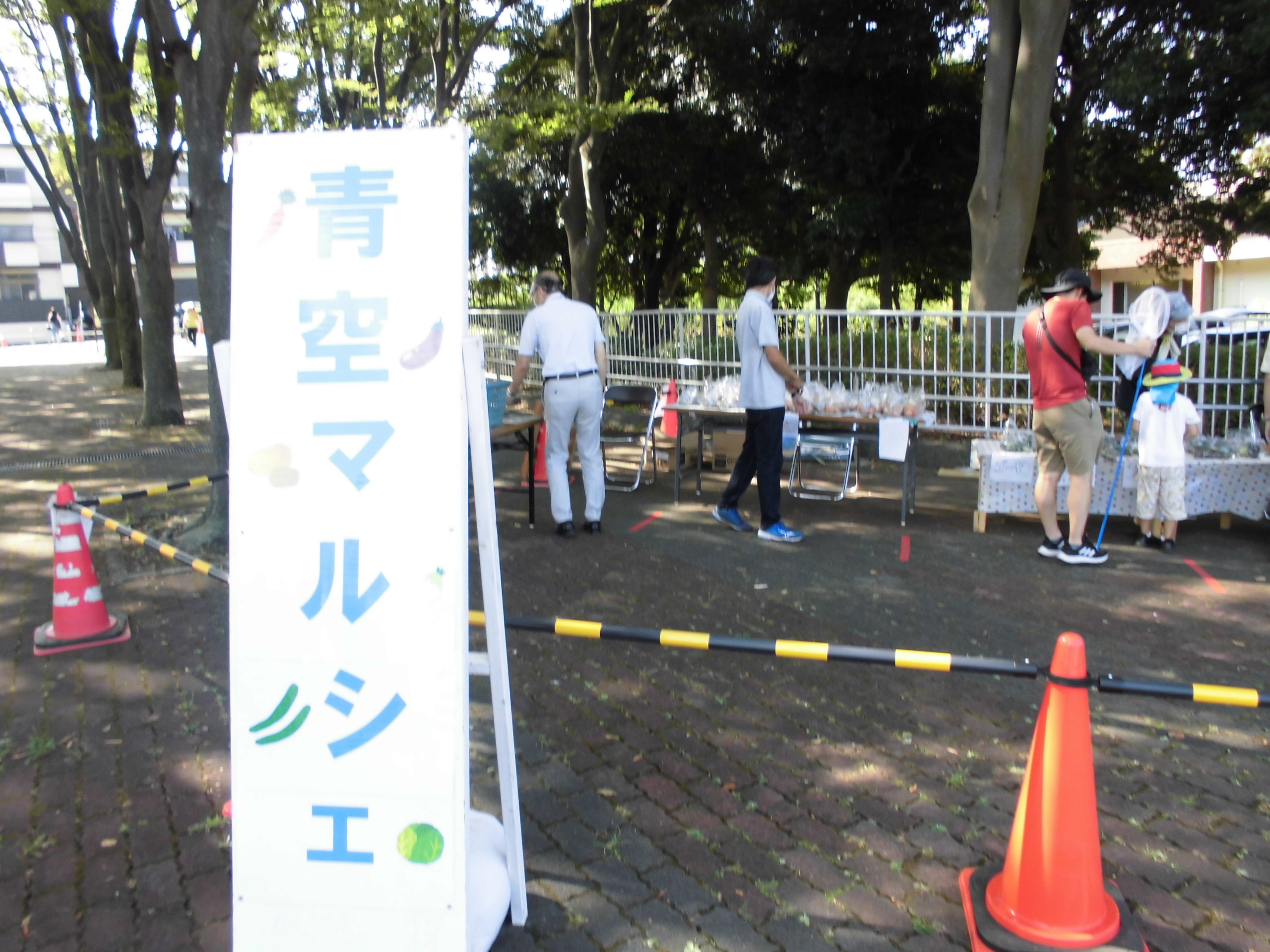 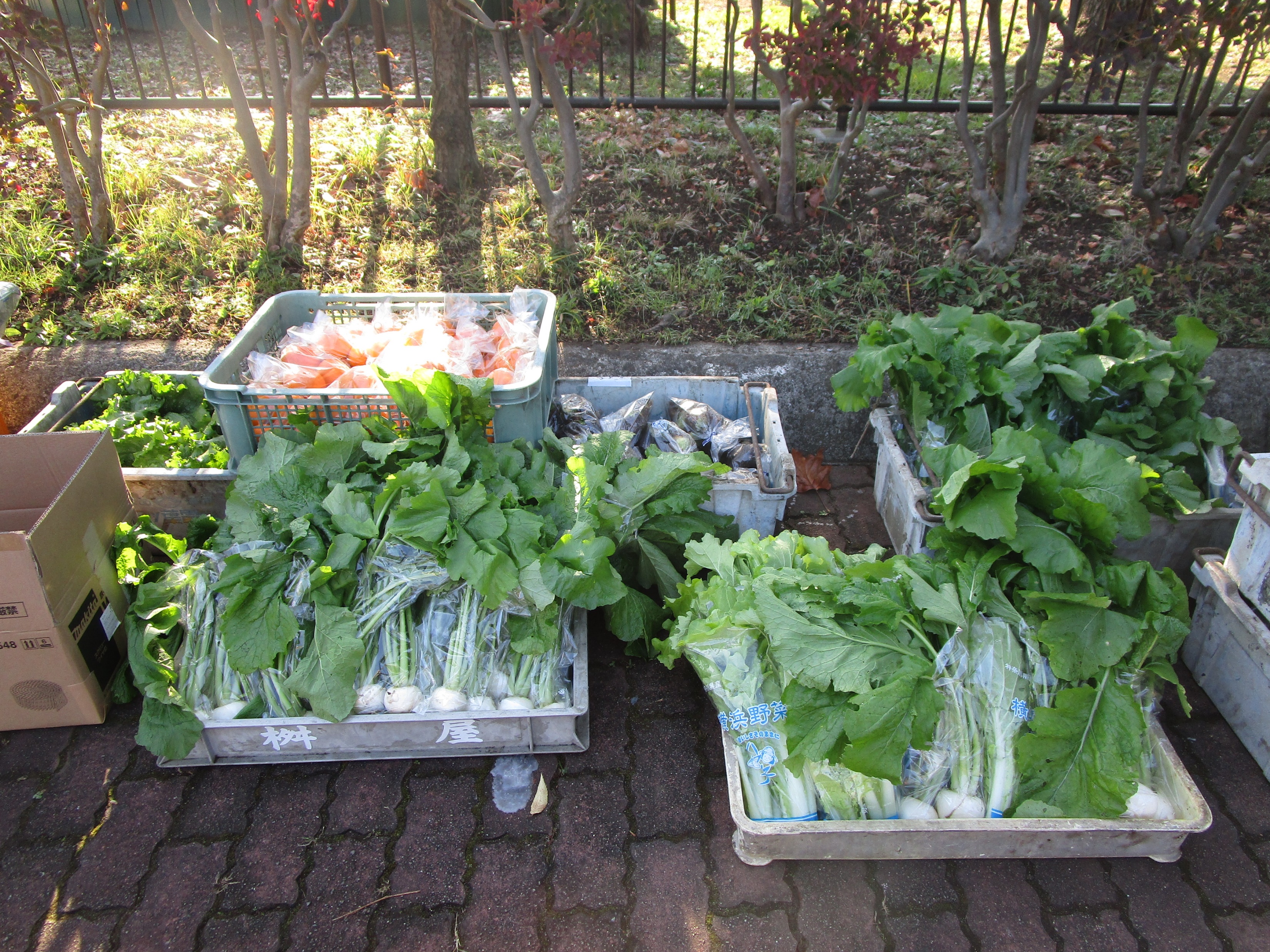 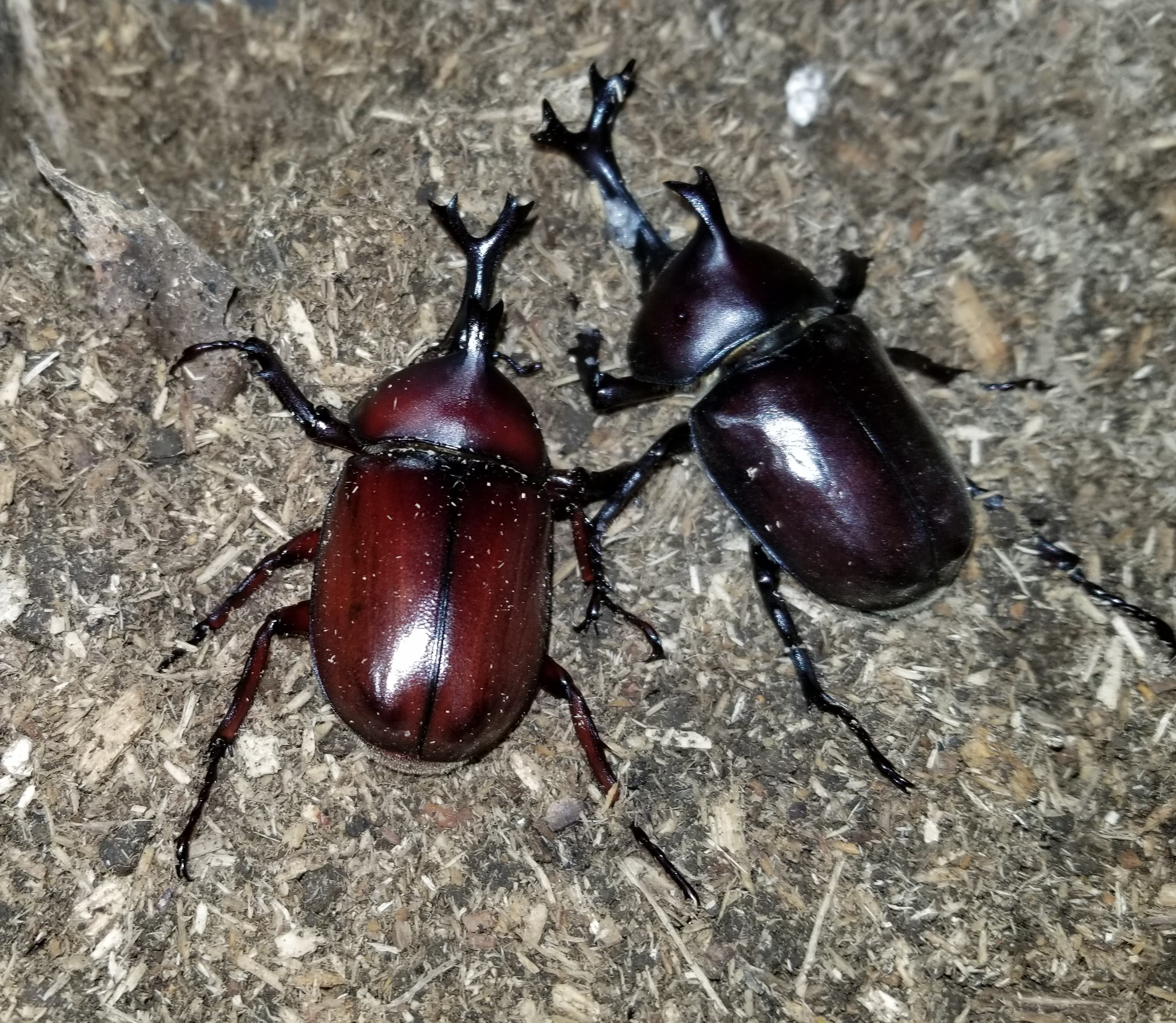 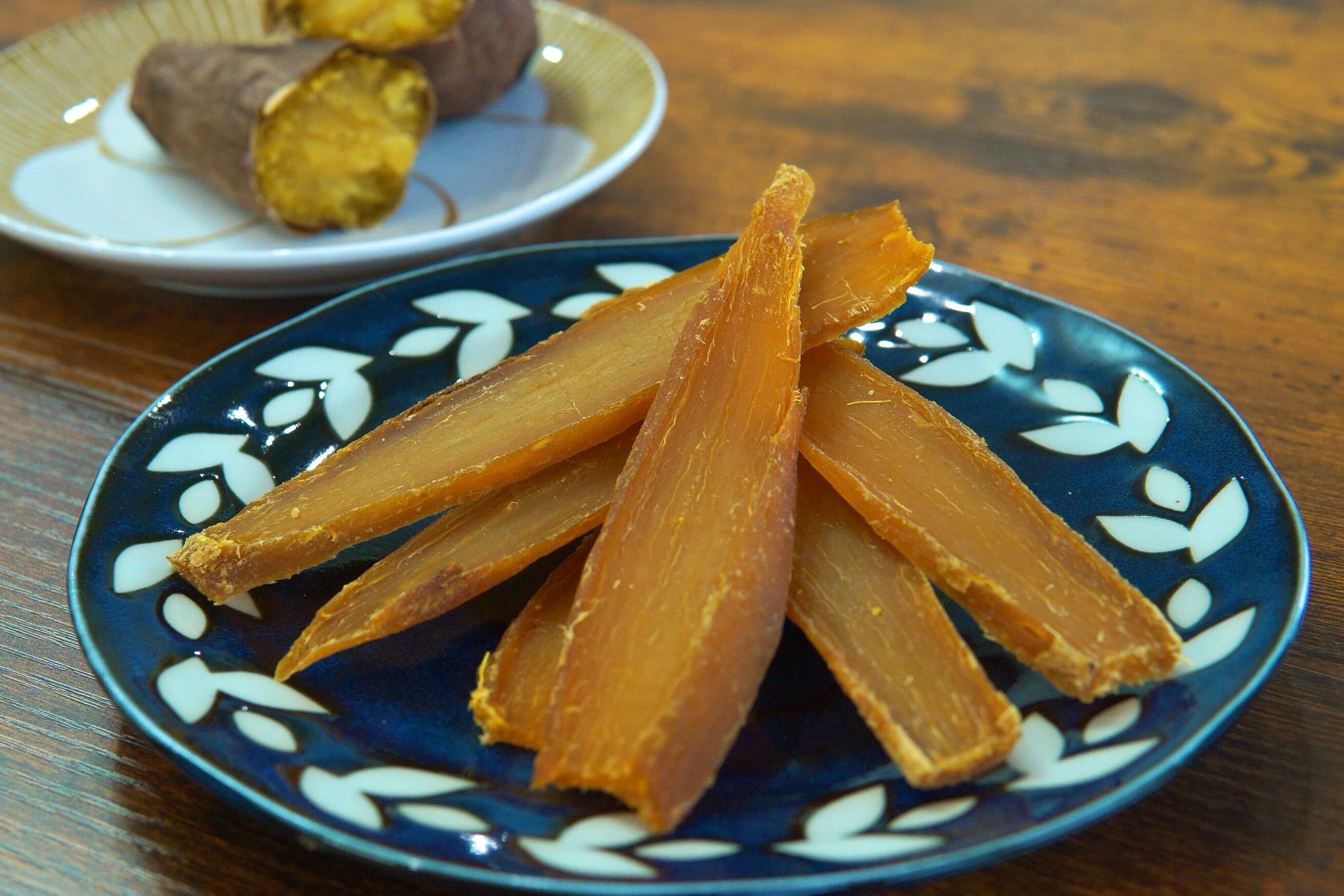 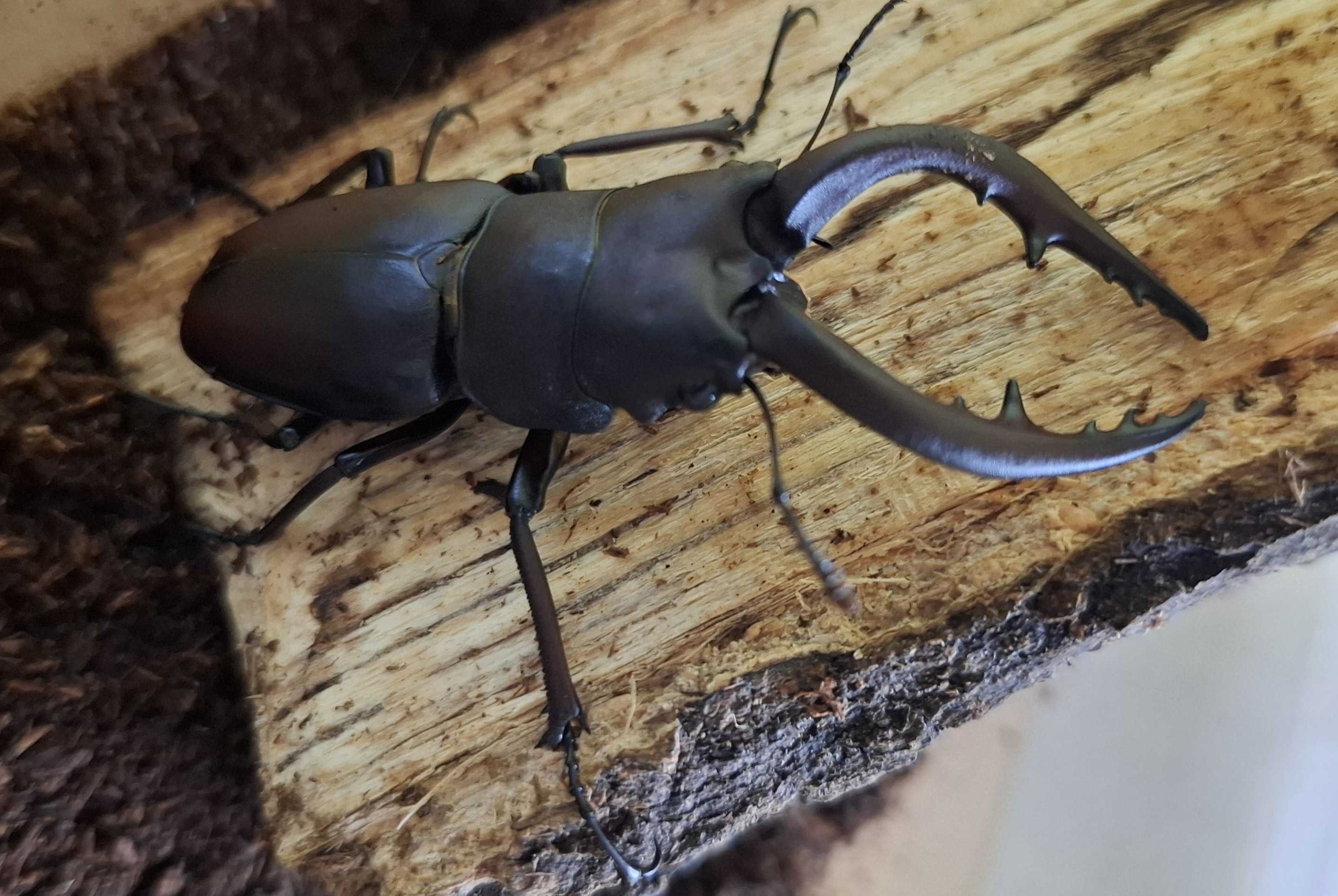 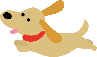 ■出店者のご紹介■

 港南区『公益財団法人 横浜市知的障がい者育成会 チャレンジフィールド』
 戸塚区『特定非営利活動法人 窓の会 きゃべつ畑・窓』
 神奈川区『NPO法人 チャレンジドサポートプロジェクト福祉型専攻科クエスト』
開催日：７月１９日（土）　小雨決行
　　　１０：００～１２：００
　　　　　　※商品がなくなり次第終了

　場　所：岸根公園管理センター前
　　　　　  中央広場
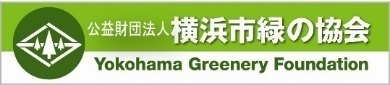 主催：(公財)横浜市緑の協会　岸根公園　電話：045-481-1697